The Automation Paradox
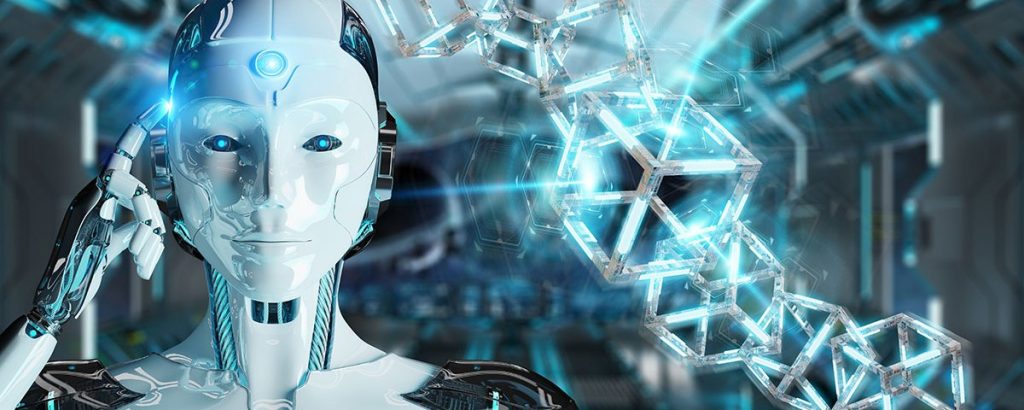 Why is the writer’s claim about automation a paradox? Paragraph 3
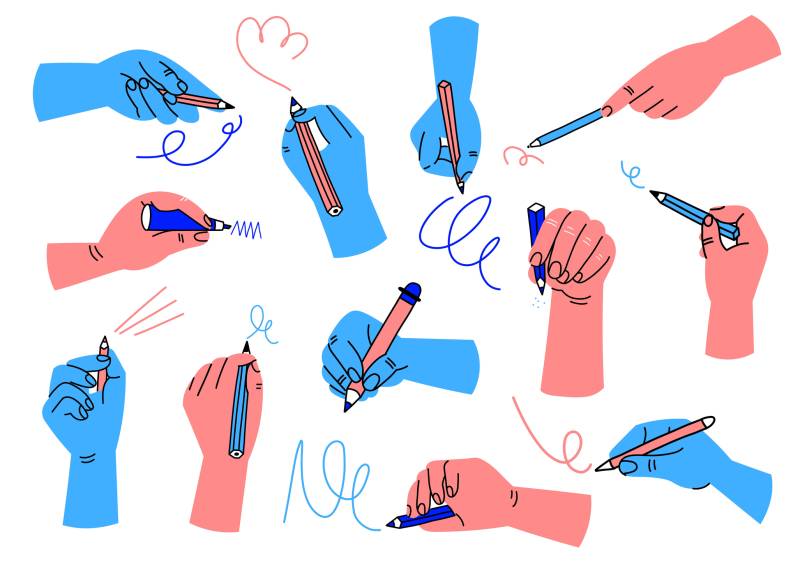 AnalyzeWhy is the writer’s claim about automation a paradox?
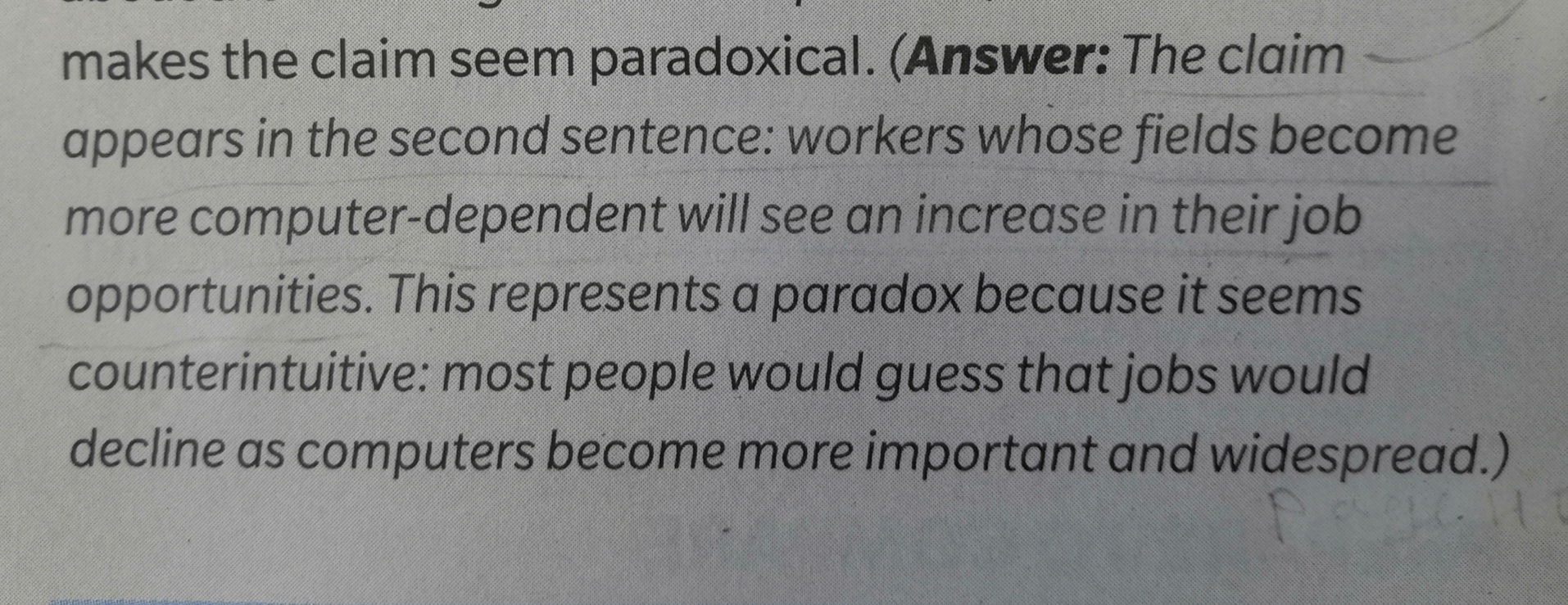 How do the results of the software study relate to the writer’s claim?
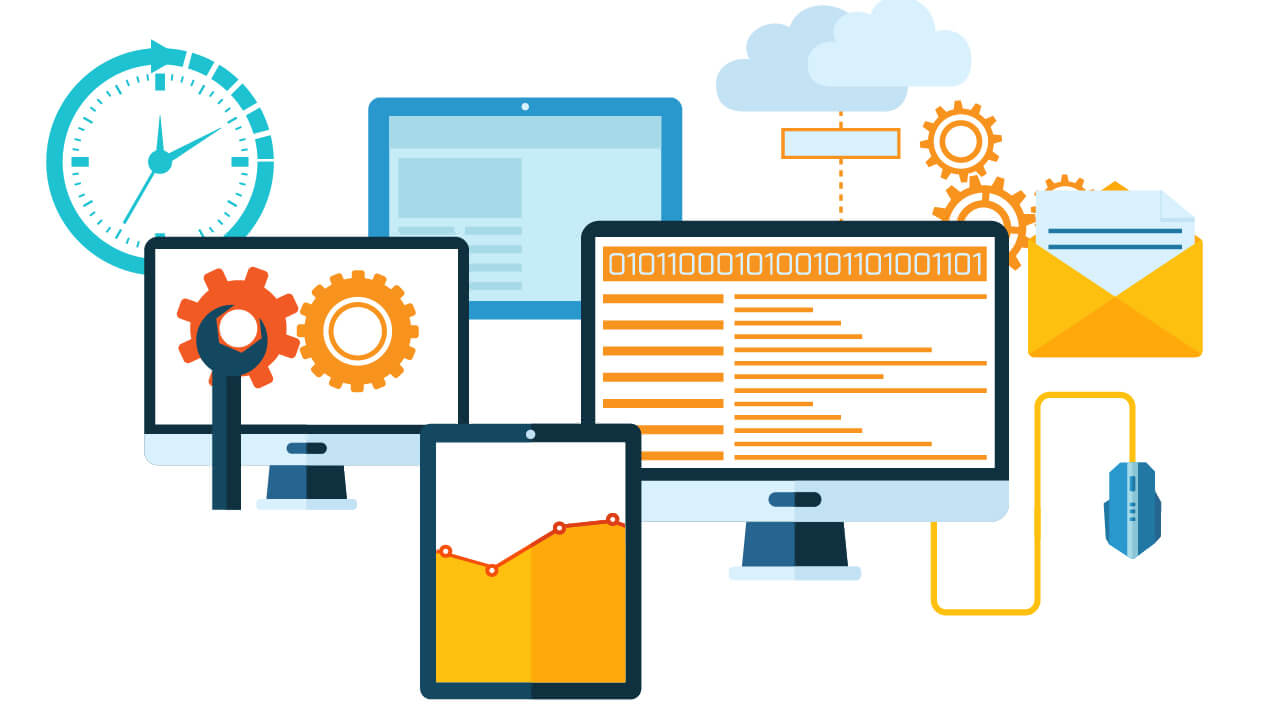 Number and Stats
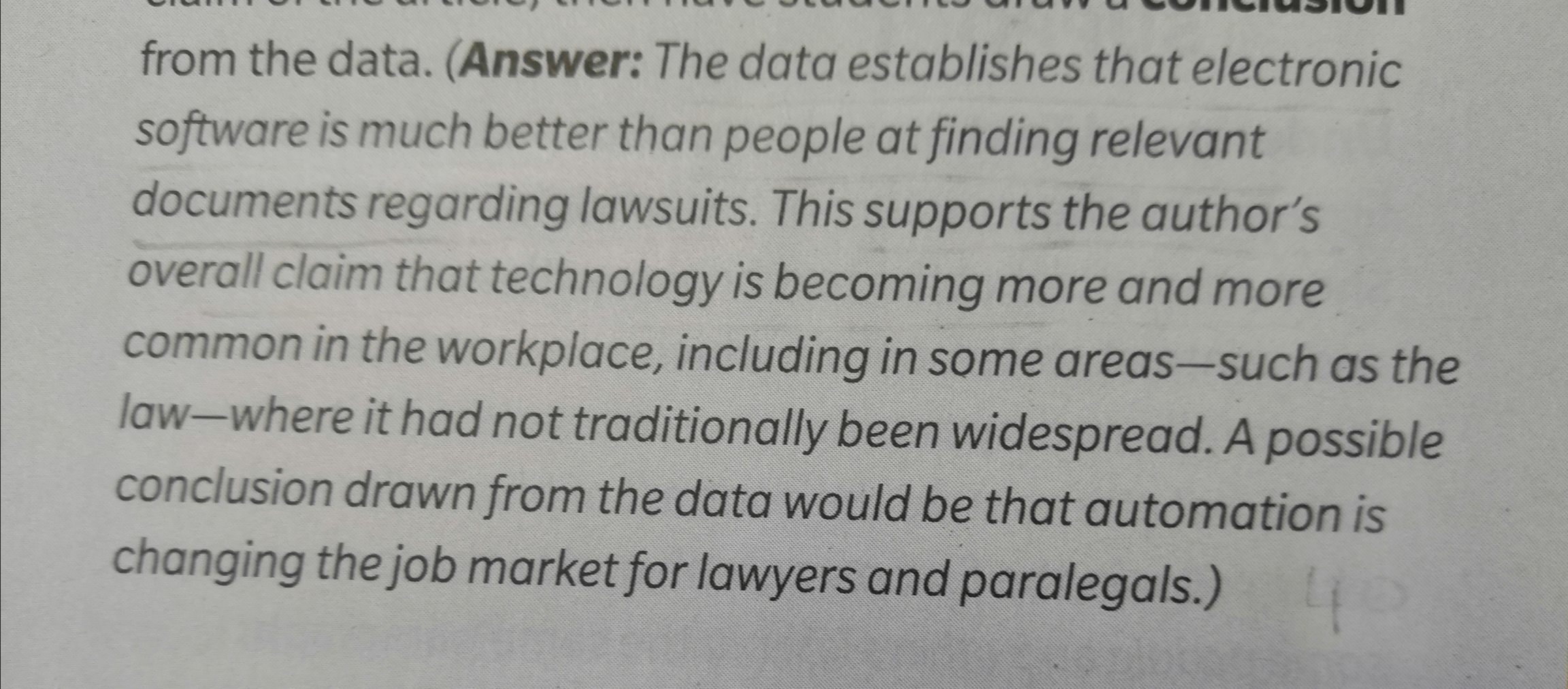 How does the information in the graph support the writer’s claim?
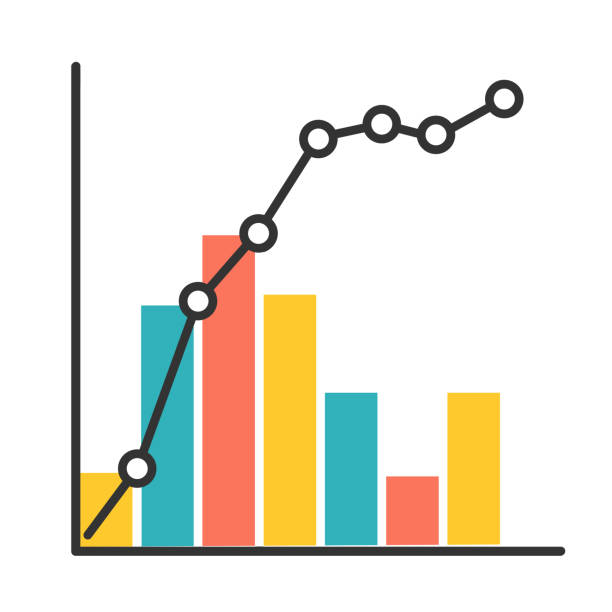 Analyze Graphic Features
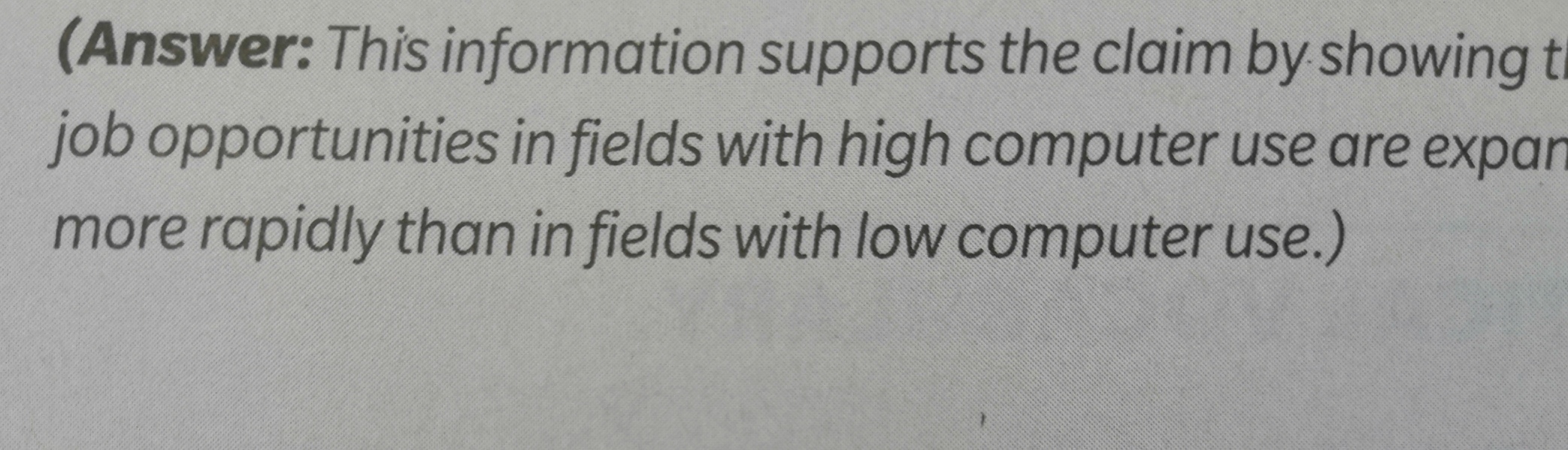 How does the writer use these transitions to connect ideas? In paragraph 6
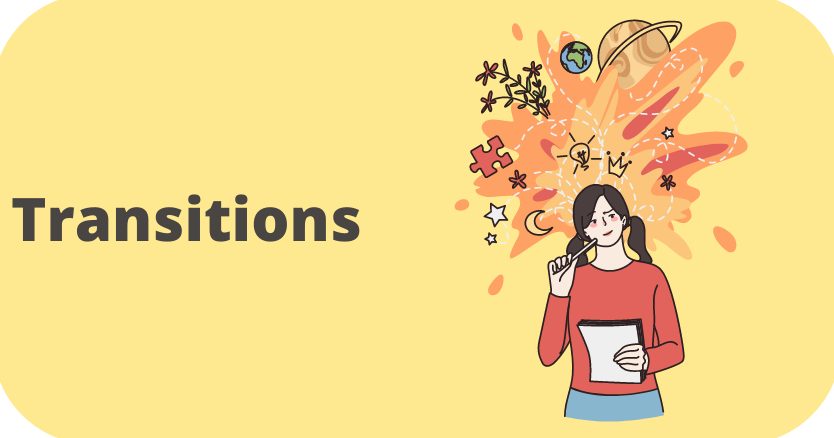 Language Conventions
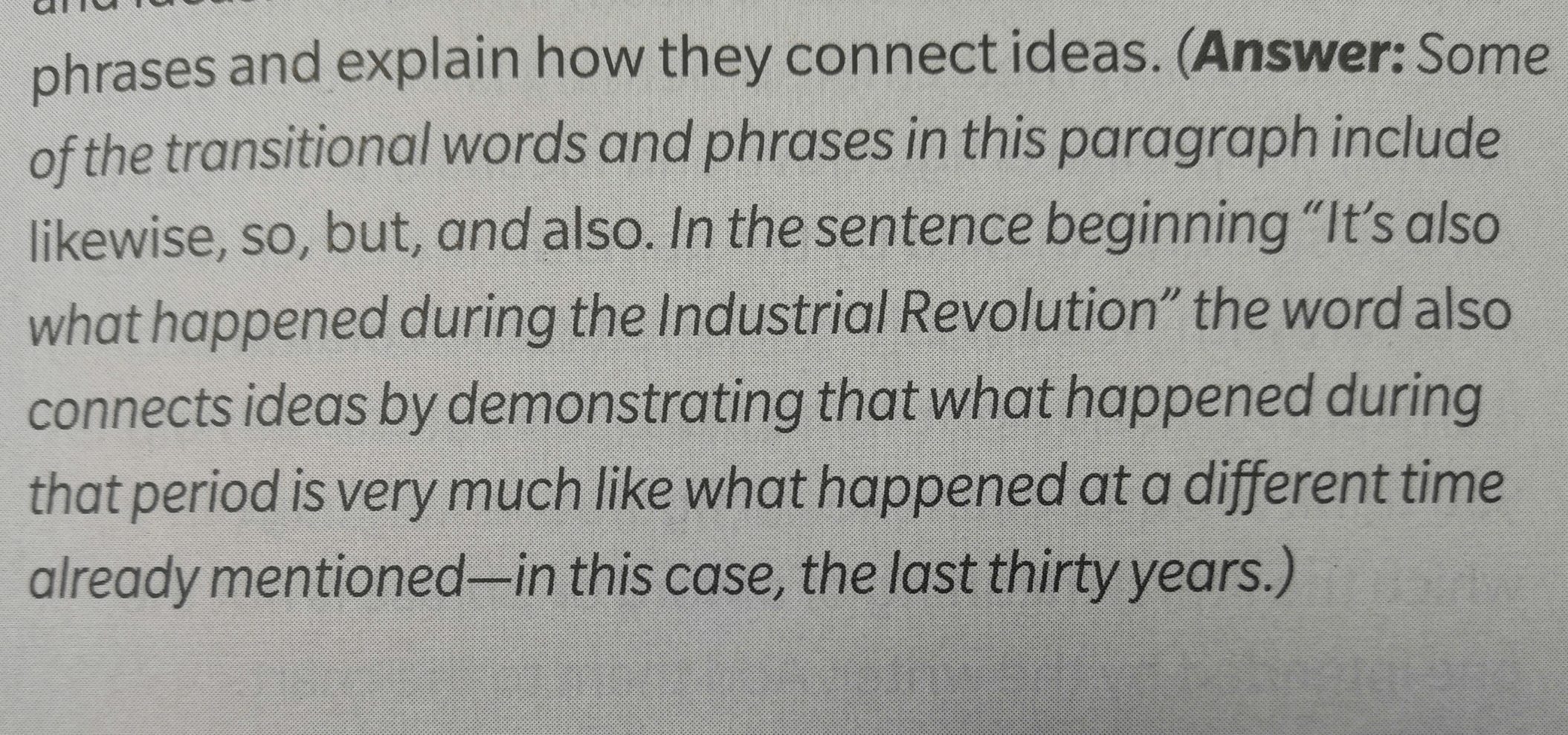 How do the results of the Mckinsey and Company study relate to the writer’s argument?
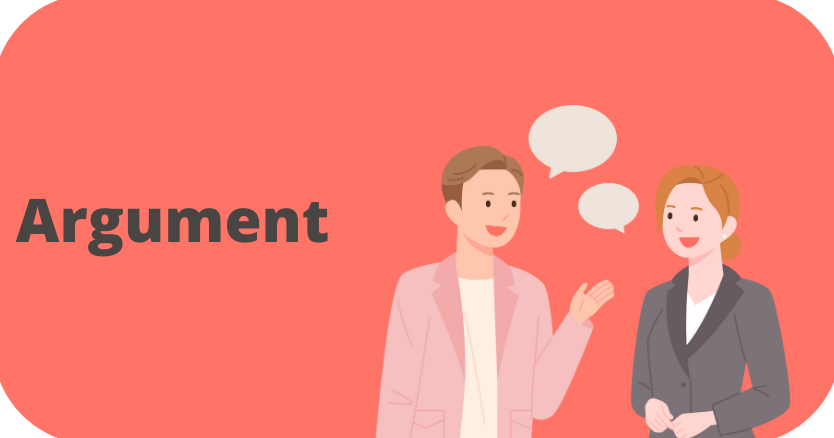 Numbers and stats
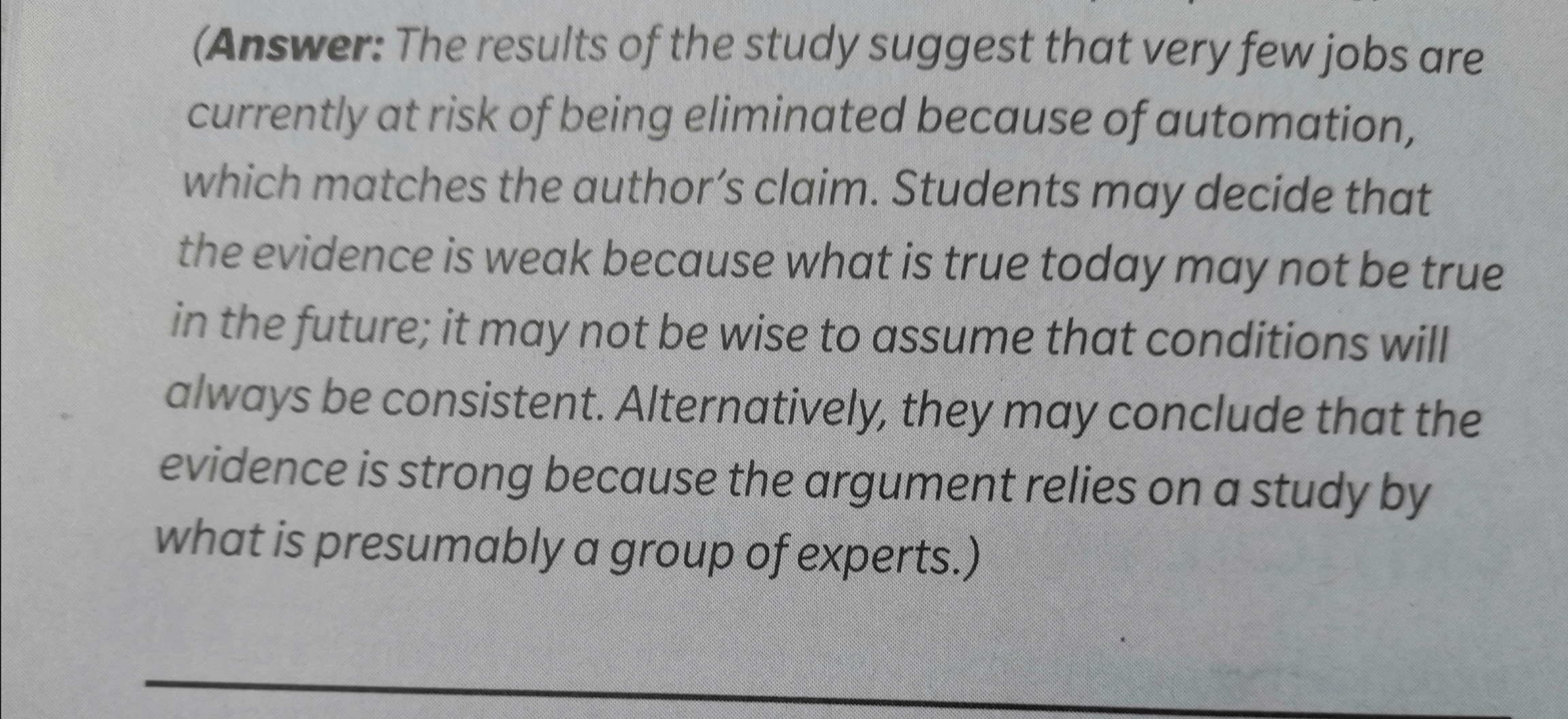 Choose the correct answer:
 
1-What is the main idea that’s presented by Bessen in “The Automation Paradox”
 
The effects of technology in the workforce.
 
 
2-What is the author’s claim in “The Automation Paradox”?
 
The author believes computer automation has a positive impact on jobs and employment.
 
3-According to the essay the negative great impact of technology has mostly affected:
Blue-collar workers
 
4- Beliefs, feelings or thoughts are considered as :
an opinion
 
5- It will require some workers to gain new skills to meet the demands of a changing workforce.
a-True
b-False